Aktivity a kompetence sociálních kurátorů
Mgr. Marika Jelínková
metodička sociální práce
Magistrát hl. m. Prahy
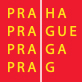 Kdo je sociální kurátor?
"Sociální kurátor je specializovaný sociální pracovník obce s rozšířenou působností pověřené výkonem veřejné správy." 
Zaměstnanec obce s rozšířenou působností 
Sociální pracovník 
Psycholog 
Právník 
Finanční poradce 
Terapeut 
Mentor 
Člověk…..!!??!!
sociální pracovník, především nezbytná součást resocializačního procesu.
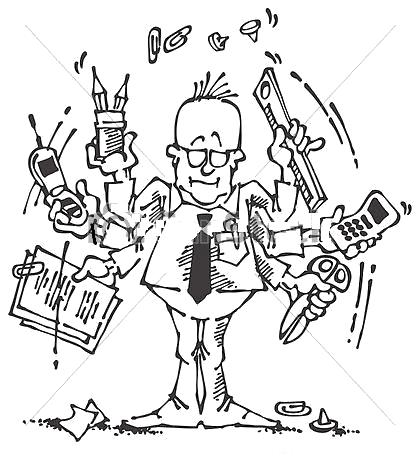 7.2.2019
Co dělají sociální kurátoři?
Koordinují a zprostředkovávají odbornou pomoc prostřednictvím sociální práce za účelem komplexního řešení klientovy situace, 
ovlivňují chování klienta žádoucím způsobem – cílem je předcházení eskalaci problémů,
provádějí ochranu klientových základních lidských práv a důstojnosti,
7.2.2019
3
Co dělají sociální kurátoři?
poskytují služby,
zajišťují odborné sociální poradenství,
spolupracují s ostatními institucemi,
provádějí depistážní činnost v rámci prevence (sekundární, terciální),
vykonávají edukační činnosti ve společnosti o příčinách, průběhu a důsledcích sociálně patologických jevů.
7.2.2019
4
Základní činnost v oblasti přímé práce s klientem
Vyhledávání a kontaktování osob sociálně vyloučených a osob ohrožených sociálním vyloučením v jejich přirozeném prostředí - tedy depistážní činnost.

Sociální kurátor provádí aktivní vyhledávaní a kontaktovaní potenciálních klientů:

a) v jejich přirozeném prostředí 
b) s využitím informací od spolupracujících organizací 
c) při návštěvách potenciálního klienta ve věznicích 
d) s využitím zprostředkování jinými klienty či třetí osoby
7.2.2019
5
Základní cíle pro dosažení funkční spolupráce s klientem
budování vztahů založených na vzájemné důvěře a vyjasněných rolích,
směrování klienta k přijímání osobní zodpovědnosti,
reflektování chyb vznikajících v průběhu spolupráce,
stanovení a dodržování pravidel při spolupráci,
vyzdvihování pozitiv v chování a jednání klienta.
7.2.2019
6
Čísla o činnosti sociálních kurátorů
7.2.2019
7
Cílová skupina sociálního kurátora
Dle zákona č. 111/2006 Sb., o pomoci v hmotné nouzi, v § 2 odst. 6


Dle zákona č. 108/2006 Sb., o sociálních službách, v § 92 písm. b)
Dle zákona č. 111/2006 Sb., o pomoci v hmotné nouzi, 
v § 2 odst. 6 osoba, která:

je propuštěna  z výkonu vazby nebo z výkonu trestu odnětí svobody, 
je po ukončení léčby chorobných závislostí propuštěna ze zdravotnického zařízení, psychiatrické léčebny nebo léčebného zařízení pro chorobné závislosti, 
je propuštěna ze školského zařízení pro výkon ústavní či ochranné výchovy nebo z pěstounské péče po dosažení zletilosti, respektive v 19 letech, 
nemá uspokojivě naplněny životně důležité potřeby vzhledem k tomu, že je osobou bez přístřeší, 
je osobou, jejíž práva a zájmy jsou ohroženy trestnou činností jiné osoby.
Dle zákona č. 108/2006 Sb., o sociálních službách, v § 92 písm. b)

osoby ohrožené sociálním vyloučením z důvodu předchozí ústavní nebo ochranné výchovy nebo výkonu trestu,

osoby, jejichž způsob života může vést ke konfliktu se společností.
Kompetence sociálních kurátorů ve spolupráci s PMS ČR
informace o zkušenostech (i dlouhodobých) při spolupráci s klientem,
průběžné povědomí o vývoji situace klienta,
sociální kurátor je přímý prostředník (výhoda při řešení jakýchkoliv situací, např. přestupkové řízení, jednání s bytovým oddělením, odd. matrik, atd.) mezi klientem a daným úřadem obce,
znalost prostředí, území a lokality, kde se klient zdržuje, 
znalost možností, respektive skladby sociálních služeb,
Kompetence sociálního kurátora ve spolupráci 
s PMS ČR:

orientace v systému podpory v nezaměstnanosti, dávek státní sociální podpory, hmotné nouze a intervence při plnění podmínek klienta pro přiznání dávek (např. získání dokladu o stavu, získání zápočtového listu nebo jiných formalit od věznice, které kl. pozbyl nebo je zařízení nevystavilo atd.),
pomoc klientovi zorientovat se po propuštění v jeho povinnostech stanovených soudním opatřením (informace o středisku PMS ČR, na koho se bude obracet, zkontaktování příslušného probačního úředníka), např. v období nežli středisko PMS ČR dostane od soudu rozhodnutí o obsahu a rozsahu stanoveného dohledu,
Kompetence sociálního kurátora ve spolupráci 
s PMS ČR:

v případě mimopražských klientů zprostředkovat komunikaci se střediskem PMS ČR v místě trvalého pobytu a střediskem PMS Praha – informovat o záměru klienta (zaměstnání, důvod pobytu v Praze), v případě, že se po propuštění rozhodne vykonávat opatření jinde než v místě bydliště,   
předání a kompletace informací o životní, popř. sociální situaci klienta v případě, že se v průběhu svého života dopustí opakované trestné činnosti (probační úředník může zjistit např. okolnosti páchání další trestné činnosti a tím pokračování v recidivě).
Kompetence sociálního kurátora ve spolupráci 
s PMS ČR:

provedení sociálního šetření,
dohledání momentálního pobytu klienta, který přestane navštěvovat PMS ČR, 
pro začínající nebo i stávající probační úředníky je možnost absolvování stáže na pracovišti: Oddělení sociální prevence, UMČ Praha 1, Karolíny Světlé 7, Praha 1 – dohoda je možná na tel: 725 345 324, kontaktní osoba: PhDr. Pavel Pěnkava, popř. po dohodě na jiné městské části hl. m. Prahy.
Spolupráce sociálního kurátora s vs Čr
Sociální kurátoři působí na 205 obcích s rozšířenou působností – do roku 2003 na 85 okresních úřadech.

 Agendu vykonává 326 sociálních kurátorů, z toho přibližně 2/3 v rámci kumulovaných funkcí.

 Jedná se o výkon státní správy v přenesené působnosti – stát garantuje každému občanovi, který se ocitne v nepříznivé životní situaci, odbornou pomoc.
Spolupráce sociálního kurátora s vs Čr
Na základě zákonné povinnosti

Z úkolů vycházejících z Koncepce vězeňství do roku 2025

Memoranda o spolupráci

Dohody s NNO
Spolupráce s vs Čr – úkoly z koncepce
vytvářet plán bezpečného propuštění – analýza rizik a potřeb odsouzeného, tvorba plánu propuštění, podklady k projednání žádosti o podmíněné propuštění,
podpořit další činnost komisí pro podmíněné propuštění a jejich výstupy standardizovat a plošně rozšířit,
zapojit sociální kurátory do přípravy na propuštění, a to vzhledem k roli sociálního kurátora jako prostředníka mezi úřady, sociálním prostředím a vězněnou osobou,
Spolupráce s vs Čr – úkoly z koncepce
provázat a koordinovat přípravu na propuštění mezi Vězeňskou službou ČR, Probační a mediační službou, obecními úřady obcí s rozšířenou působností/sociálními kurátory, nevládními organizacemi a úřady práce,
umožňovat sociálním kurátorům navštěvovat klienty ve věznicích podle potřeby vyplývající z případové práce,
ve vzájemné spolupráci usilovat o stabilizaci rodinného a sociálního prostředí odsouzeného.
Předtím….
Sociální kurátor 
zjišťování informací o vězněných prostřednictví hesel (dohoda MPSV a GŘ)
12/2010 GŘ VS ČR oznamuje ukončení přidělování hesel z důvodu úniku informací směrem k advokátům a exekutorům, 
K práci kurátora jsou hesla potřebnou součástí  jeho práce a bez možnosti jejich využívání se aktuální možnost pomoci stává neúčinnou, respektive nemožnou

NGŘ 
Zasílání hlášení o vzetí, přemístění osoby (VV i VT)
ÚOOÚ
Provedena kontrola ve VS ČR = změna NGŘ, hlášení zasíláno jen o nástupu či převodu do VT (§ 5 ŘVTOS)
= důsledky = 
nové NGŘ ke správní službě 
znemožnění výkonu činností SK
19
Současnost….
Koncepce
činnost pracovních skupin
novela zákonných norem
úprava výměny informací

ÚOOÚ
§ 9 písm. f) zákona č. 101/2000 Sb., o ochraně osobních údajů
oprávnění zpracovávat citlivé údaje i bez souhlasu osoby

Sociální kurátor
úředník
sociální pracovník 
povinnosti a oprávnění - ZSS, ZPHN, ZVTOS, ZVV, ŘVTOS, ŘVV
20
Současnost
Sociální kurátor je vázaný povinností zachovávat mlčenlivost 
§ 16 odst. 1 písm. j) Zákon č. 312/2002 Sb., o úřednících územních samosprávných celků,
§ 100 zákona č. 108/2006 Sb., o sociálních službách,

§ 55 zákona č. 111/2006 Sb., o pomoci v hmotné nouzi.
21
Současnost….
Legislativa
Odložení novely ZSS (§ 92 písm. b) – sociální pracovník-sociální kurátor)
Legislativně neupraveno postavení sociálního kurátora
Novely zákonů o VV a VT k 1.10.2017
Rozšířená informovanost o uvěznění
vyhláška č. 109/1994 Sb., kterou se vydává řád výkonu vazby
§ 23 odst. 2 (propuštění),  § 57 odst. 3 (přijetí), 
vyhláška č. 345/1999 Sb., kterou se vydává řád výkonu trestu
§ 5 (přijetí), § 11 (přemístění), § 13 (propuštění)
22
Současnost
dosáhnout sjednocení pojmosloví v zákonných a podzákonných normách,
uzavřít memorandum o spolupráci s MPSV,
pokračovat ve vzájemné spolupráci a dále ji rozšiřovat,
sjednotit postupy při výměně informací,
spojit informační kruh historie klienta,
nepřekračovat své kompetence a nezasahovat do kompetencí jiných,
další společná setkání…..
Pojmosloví sociální kurátor
Pojmosloví je nejen v sociální oblasti používáno od 70 let, ale je využíváno i profesní veřejností a odborníky zabývajícími se penitenciární a postpenitenciární péčí, včetně Výzkumného ústavu práce a sociálních věcí, Institutu pro kriminologii a sociální prevenci, vysokými školami, apod.
 V posledních letech je ovšem nejčastěji používáno spolupracujícími subjekty včetně ústředních orgánů státní správy s odkazem na stanovisko MPSV ze dne 24.9.2008.
Pojmosloví sociální kurátor
Kde se pojem používá:
§ 24 zákona č. 109/2002 Sb., o výkonu ústavní výchovy nebo ochranné výchovy ve školských zařízeních a o preventivně výchovné péči ve školských zařízeních, ve znění pozdějších předpisů,
§§ 5, 11, 13 Vyhlášky MsP č. 345/1999 Sb., řád výkonu trestu odnětí svobody, ve znění pozdějších předpisů,
§§ 2, 23, 57 Vyhlášky MsP č. 109/1994 Sb., řád výkonu vazby, ve znění pozdějších předpisů,
Nařízení vlády č. 222/2010 Sb., o katalogu prací, 2.10.13 referent sociálních věcí, pl. třída 11,
Koncepce vězeňství do roku 2025, Koncepce byla schválena vládou ČR dne 3.2.2016 Usnesením vlády č. 79,
Strategie prevence kriminality v České republice na léta 2016 až 2020, strategie byla schválena vládou dne 25. ledna 2016, Usnesením vlády č. 66,
Koncepce prevence a řešení problematiky bezdomovectví v ČR do roku 2020,
Metodická příručka MPSV z roku 2016 pro kurátory pro děti a mládež, str. 8, 207, 238: „Sociální kurátor je jediným zákonným garantem návaznosti služeb při jejich odchodu do dalšího života“.
ÚOOÚ
zákon č. 101/2000 Sb., o ochraně osobních údajů
§ 9 - Citlivé údaje je možné zpracovávat, jen jestliže: písm. f. (jedná se o údaje podle zvláštního zákona nezbytné pro provádění nemocenského pojištění, důchodového pojištění (zabezpečení), státní sociální podpory a dalších státních sociálních dávek, sociálních služeb, sociální péče, pomoci v hmotné nouzi a sociálně-právní ochrany dětí, a při zajištění ochrany těchto údajů v souladu se zákonem)
Stanoviska ÚOOÚ k předávání informace o uvěznění
Rodině – nelze bez souhlasu vězněné osoby
Poskytovatelům sociálních služeb – nelze bez souhlasu vězněné osoby
Odpady – lze poskytnout na žádost
OSPOD – na žádost
Poskytnutí informace je nutné zadat do spisové dokumentace
26
Spolupráce sociálního kurátora s VV Praha-ruzyně
Úřad městské části Praha 6 - 2 pracovnice/sociální kurátorky
V roce 2015 rozšířena spolupráce s VV Praha-Ruzyně
Participace na extramurálních aktivitách
Zapojení do programů zacházení
Vypracování podrobných stanovisek pro soudy
Zapojení do soudních řízení o podmíněné propuštění
Zapojení do soudních řízení o přeřazení do mírnějšího typu věznice
V roce 2017 realizována beseda ve věznici Jiřice s NNO – Mezinárodní vězeňské společenství
Spolupráce sociálního kurátora s VS ČR
Aktivita sociálních kurátorek úmč praha 6
Spolupráce sociálního kurátora s VV Praha-ruzyně
Zapojení do programů zacházení
nepracující (TPN) - dozor
pracovně zařazení - dozor
ostraha
Spolupráce sociálního kurátora s VV Praha-ruzyně
Témata - nepracující (TPN) - dozor
druhy důchodů
SD, ID
dávky OZP
PnP, mobilita, příspěvek na zdravotní pomůcku
průkazky TP/ZTP
parkovací průkazy
Spolupráce sociálního kurátora s VV Praha-ruzyně
Témata - pracovně zařazení - dozor
podmíněné propuštění
dluhové poradenství
ÚP ČR
Zaměstnanost
Podporované pracovní místo
Dávky SSP a HN
NNO
Občanská poradna pro Prahu 1
Spolupráce sociálního kurátora s VV Praha-ruzyně
Zapojení do programů zacházení – ostraha
- podmíněné propuštění
dluhové poradenství
ÚP ČR
Zaměstnanost
Podporované pracovní místo
Dávky SSP a HN
Na závěr:…odpovědnost ……životní zvraty a nenadálé situace … …služby sociální prevence a sociální začlenění……potřeba dalších návazných služeb ……kombinace nastavení stávajícího systému a plánovaných opatření… => účinnější a kvalitnější pomoc => lepší vyhlídky pro sociálně vyloučené na důstojnější život
[Speaker Notes: K naší práci je zapotřebí odpovědnost klientů. Odpovědnost za svůj život je samozřejmě na každém člověku, odpovědnosti je třeba se učit odmala, dodržování práv a domáhání se jich je samozřejmostí…ovšem dodržování povinností je základní premisou pro dodržování a domáhání se práv 
…život přináší spoustu zvratů a nenadálých situací proti některým z nich se dá pojistit, nicméně dlouhodobá nezaměstnanost, duševní onemocnění či psychické změny osobnosti vyvolané úrazem neovlivní resp. nezachrání ani pojištění a následky mohou být pro jedince fatální… 
…služby sociální prevence mohou nabídnout pomocnou ruku, která může vést k opětovnému návratu…k sociálnímu začlenění, ale je k tomu potřeba dalších návazných služeb, zejména v oblasti bydlení, zaměstnanosti, nebo zdravotnictví…
…pokud nám k tomu kombinace nastavení stávajícího systému a plánovaných opatření pomůže, lze mluvit o dalším kvalitativním posunu pomoci a přiblížení se úrovni pomoci, jak tomu je ve vyspělých zemích EU (bývalé 15ky)…]
Děkuji za pozornost.
HLAVNÍ MĚSTO PRAHA
MAGISTRÁT HLAVNÍHO MĚSTA PRAHY
Odbor správních činností ve zdravotnictví a sociální péči
Oddělení sociální péče
Charvátova 145/9, 110 00 Praha 1
Tel.: +420 236 004 131, +420 770 137 207
marika.jelinkova@praha.eu
www.praha.eu
Mgr. Marika Jelínková